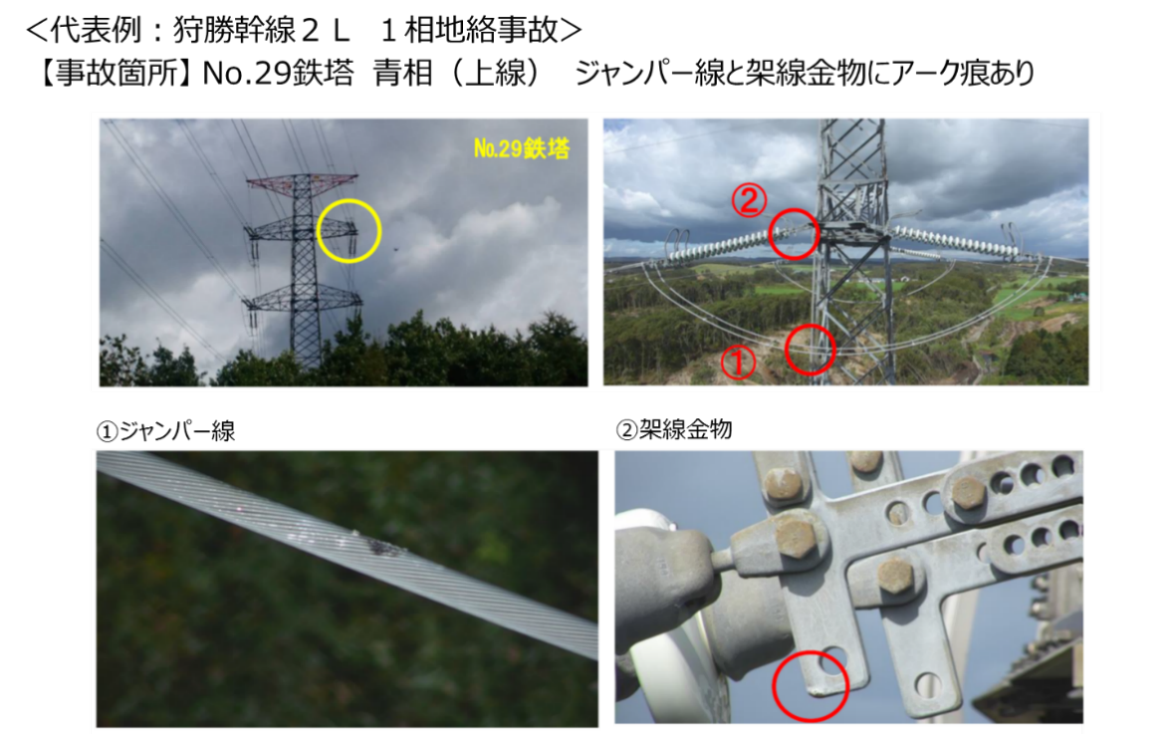 地震により「①送電線」が揺れて「②鉄塔設備」に接近したため、①から②に通電し、設備を伝わって地面に電流が流れた結果、遮断器が作動し、電力供給が停止。
＜上記の発生を裏付ける証拠＞
接近により漏電した際に熱によって損傷した痕跡（アーク痕）が送電線、鉄塔設備双方に発見されている